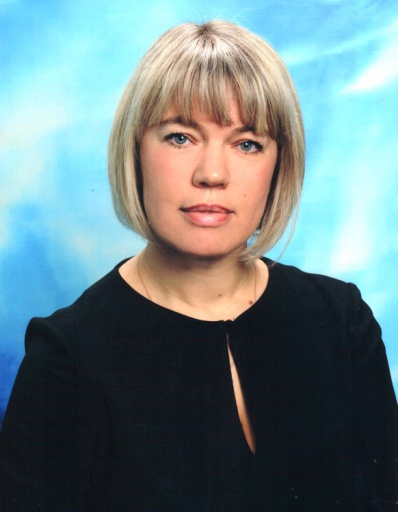 Развитие творческих способностей младших школьников на уроках русского языка
Разработано учителем начальных классов 
высшей квалификационной категории
МБОУ СОШ  №3  г. Десногорска
Басаримовой Светланой  Анатольевной
« …фундаментальной основой единства страны является русский язык. Именно он формирует общее гражданское, культурное, образовательное пространство.»
                        В.В.Путин
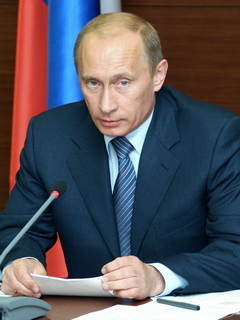 Творческие способности
способности создавать нечто новое;
способности высказывать широкое 
     многообразие идей;
способности принимать оригинальные
     решения, несовпадающие с 
     общепризнанными;
способности совершенствовать свой 
    «продукт» или придавать ему 
    законченный вид.
Показатели развития творческих способностей
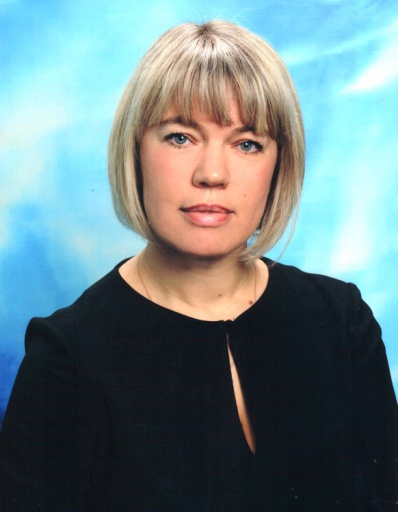 Спасибо за 
внимание!
http://nashashkola3.edusite.ru/